Технологический аспект в развитии бренда работодателя и влияние HR-бренда на деятельность компании
Подготовила:
Королева Наталья 
Студентка 4 курса бакалавриата, гр. м402
Менеджмент ЭФ МГУ
Бренд работодателя 

– набор предложений, включающий в себя функциональные, экономические и психологические преимущества, от работодателя, которые ассоциируются с нанимающей компанией
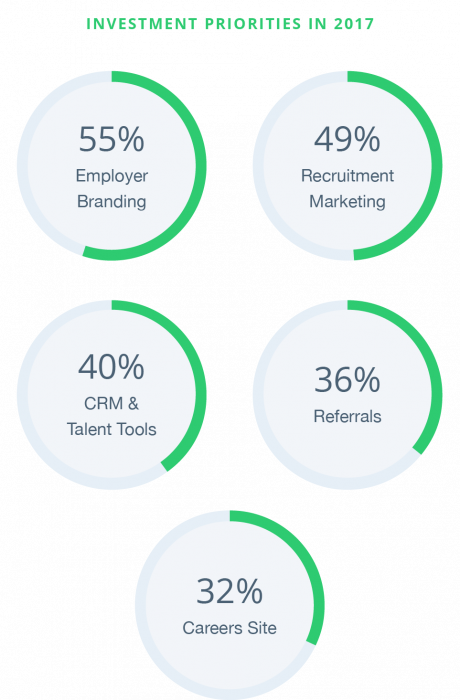 Приоритетные направления инвестирования компаний
Источник: Why Investing In Your Employer Brand Pays Off, 2017 / https://beamery.com/blog/prioritizing-employer-branding
Позволили снизить стоимость информации и увеличить ее объем
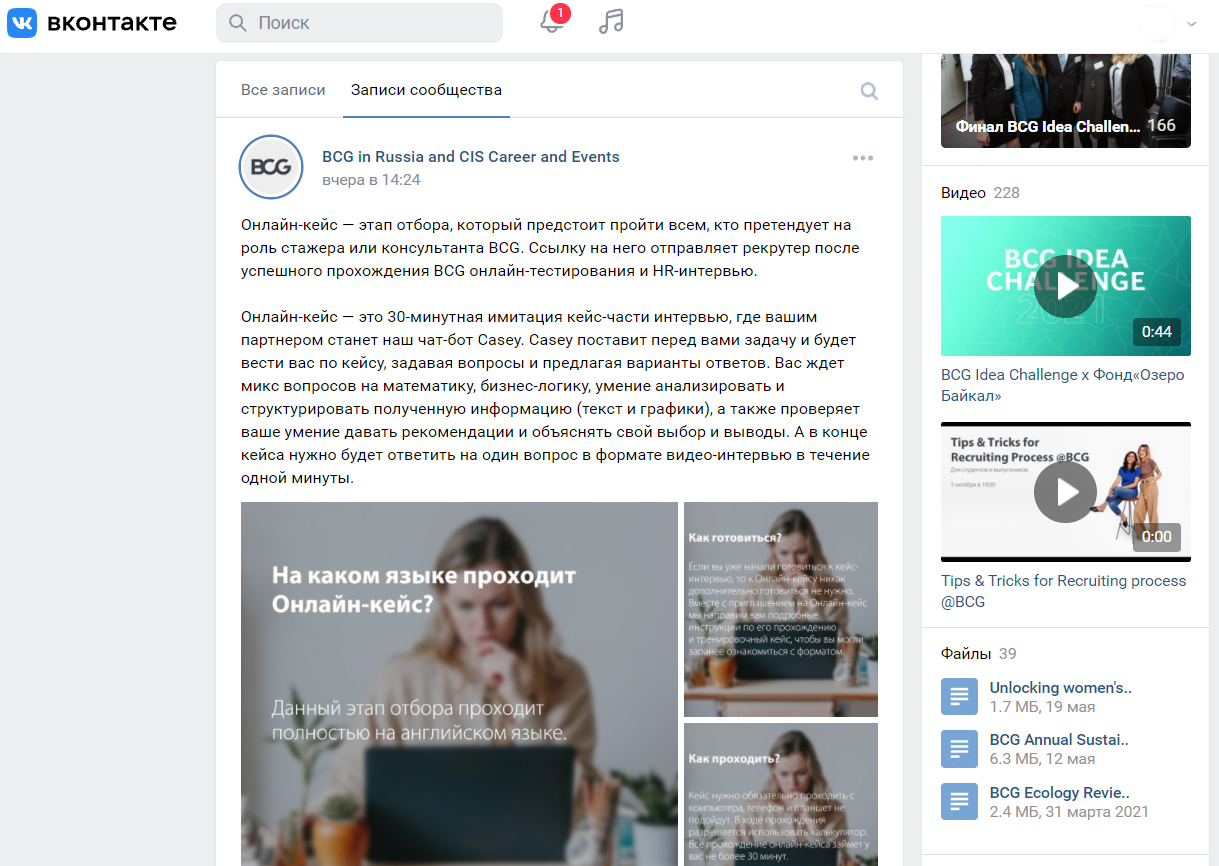 Социальные сети
Позволяют: 
создавать и продвигать уникальное ценностное предложение работодателя
обращаясь к целевой аудитории напрямую

Необходимо создавать разнообразный контент: 
Личный
Интерактивный
Реалистичный
Полезный
Информативный
отдельная область задач:
составление контент плана, написание постов, поиск идей и тем
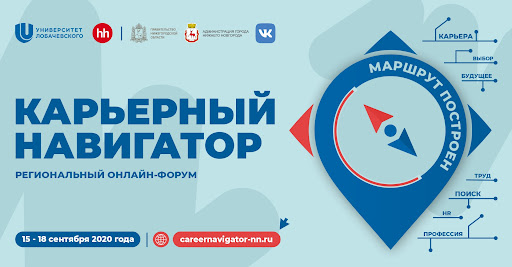 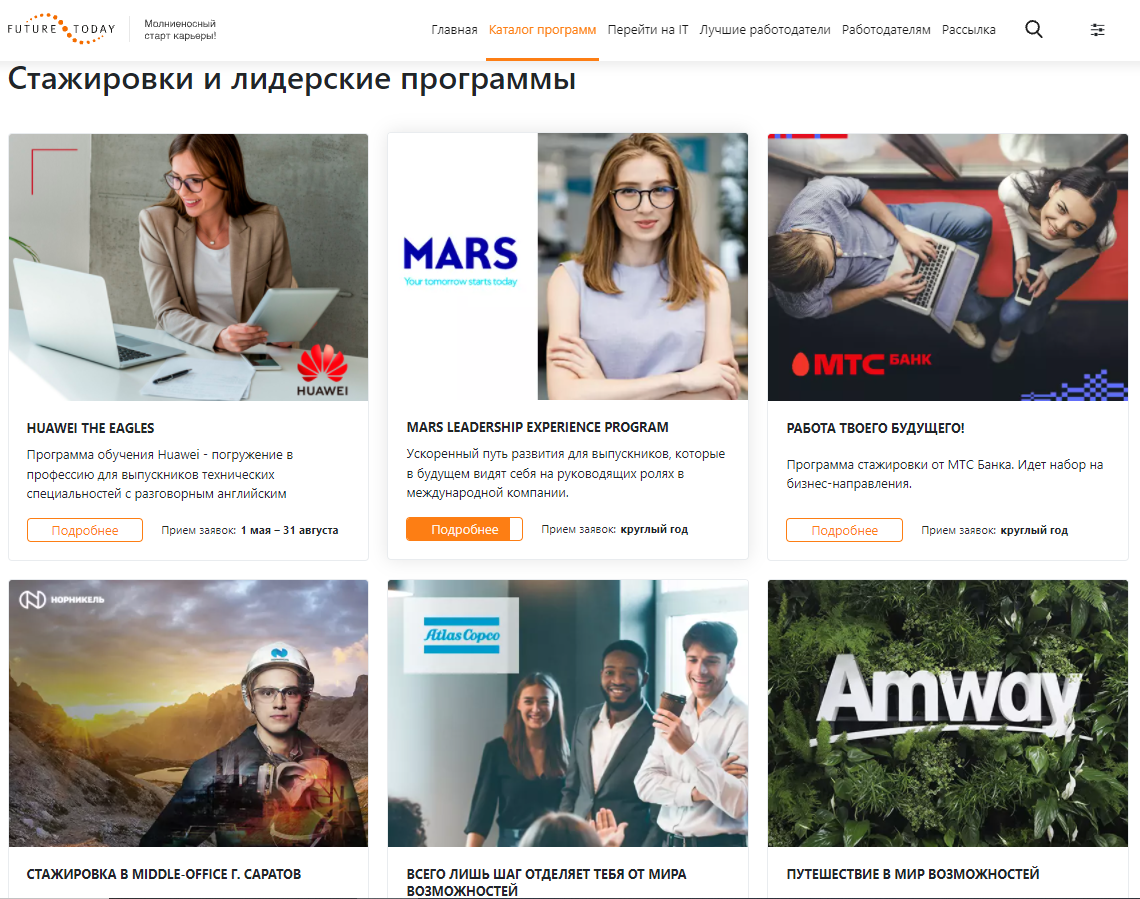 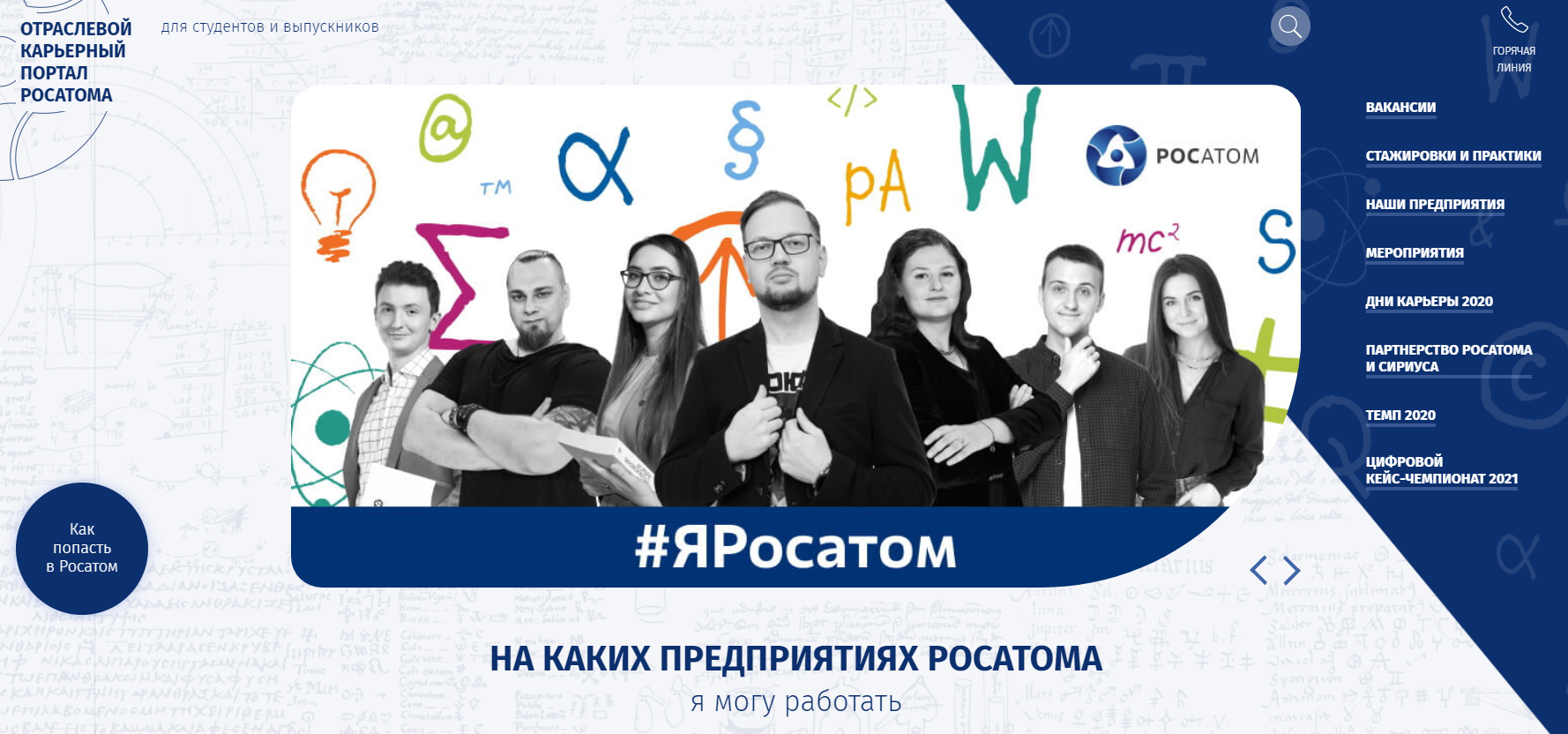 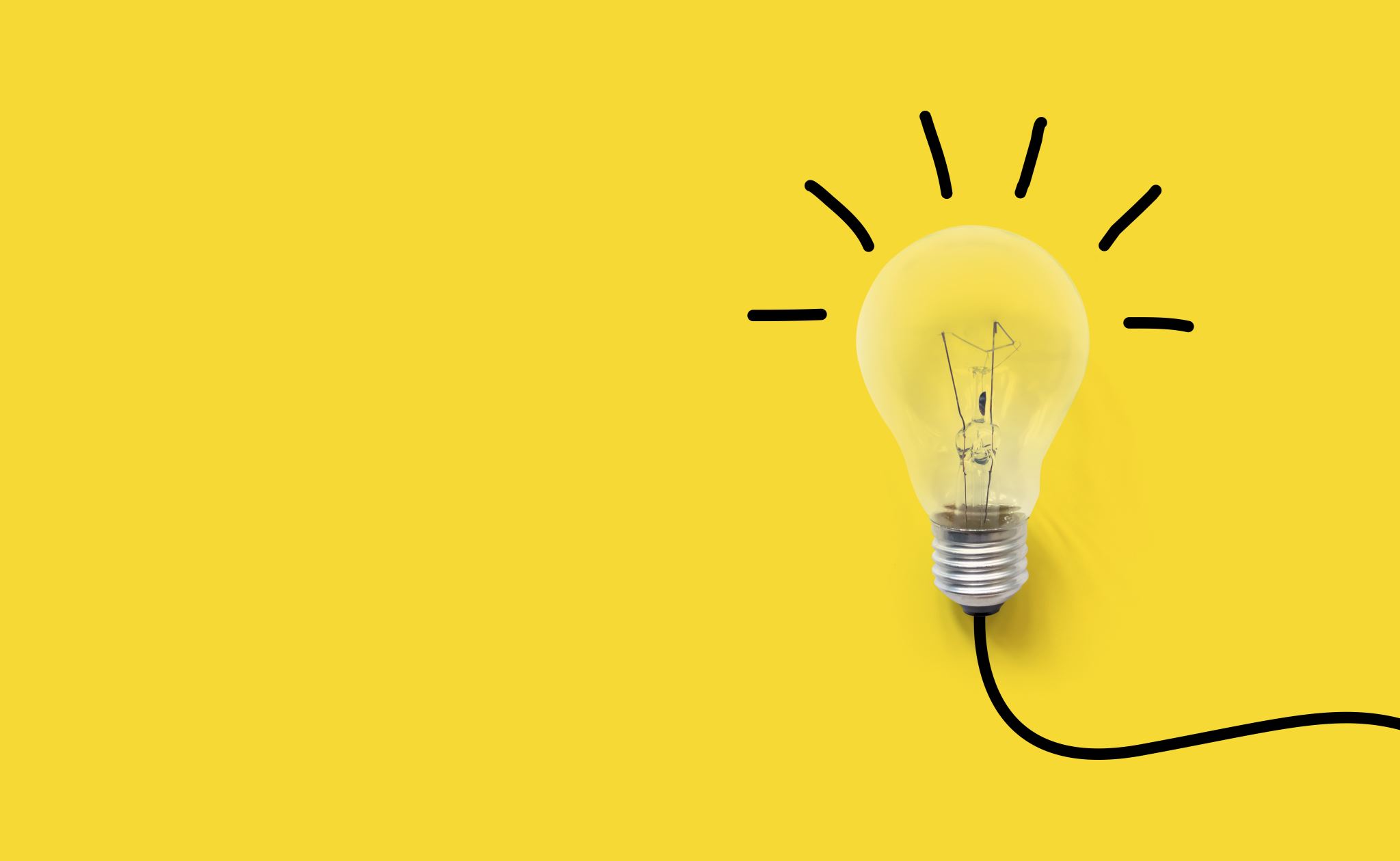 Репутация
влияет на производительность и эффективность работы своих сотрудников
Экономия на вовлечении и удержании
Опрос HBR и ICM Unlimited
Компании США, штат – 10 000 сотрудников
Необходимо тратить дополнительные средства в размере 7,6 млн долл. на дополнительную зарплату, чтобы привлекать и удерживать сотрудников
Плохая репутация
Только 28% опрошенных были бы готовы согласиться
50% вовсе бы не рассматривали компании с плохой репутацией
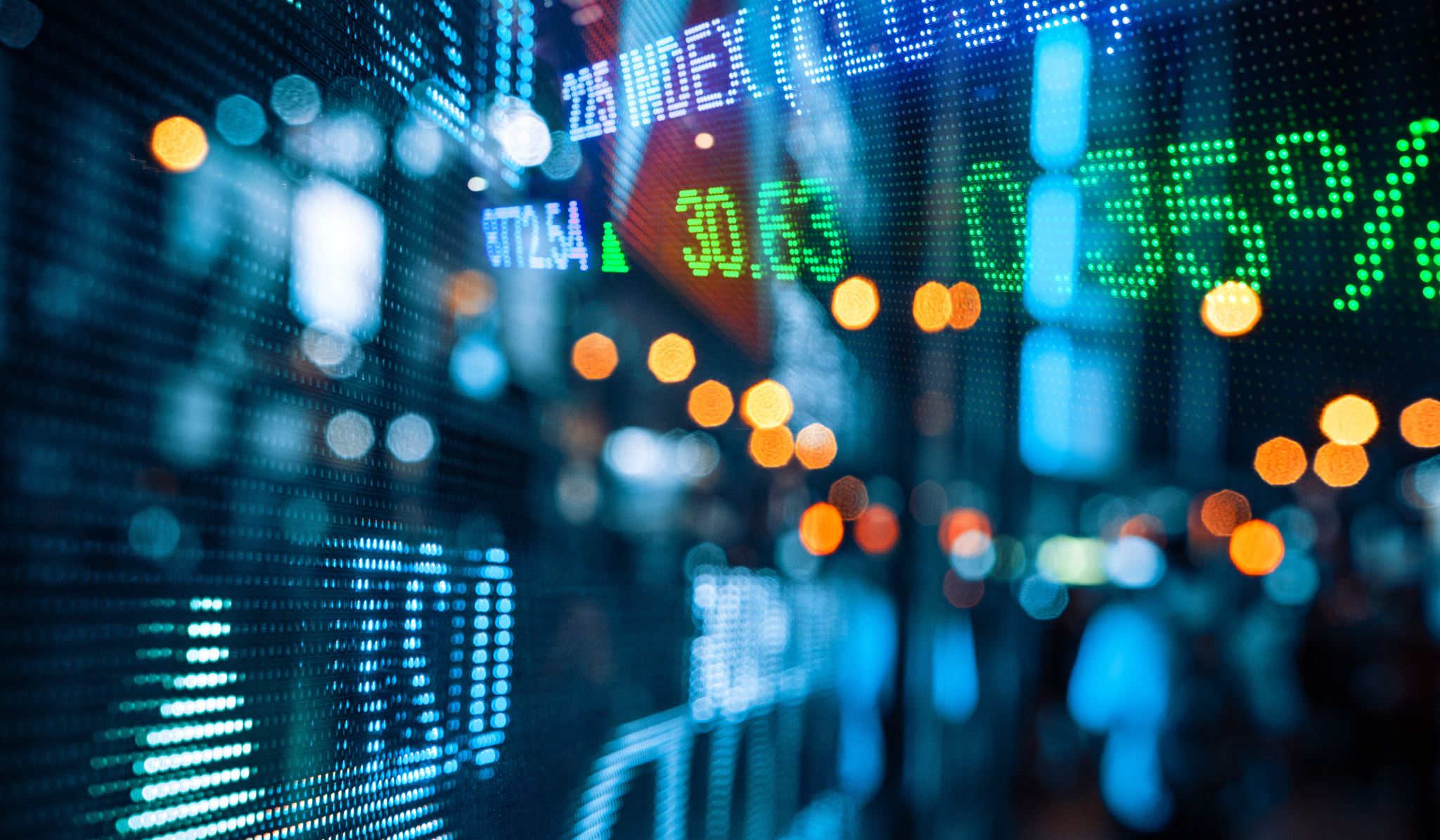 Развитие бренда работодателя повышает стоимость акций компании?
Развитие инноваций
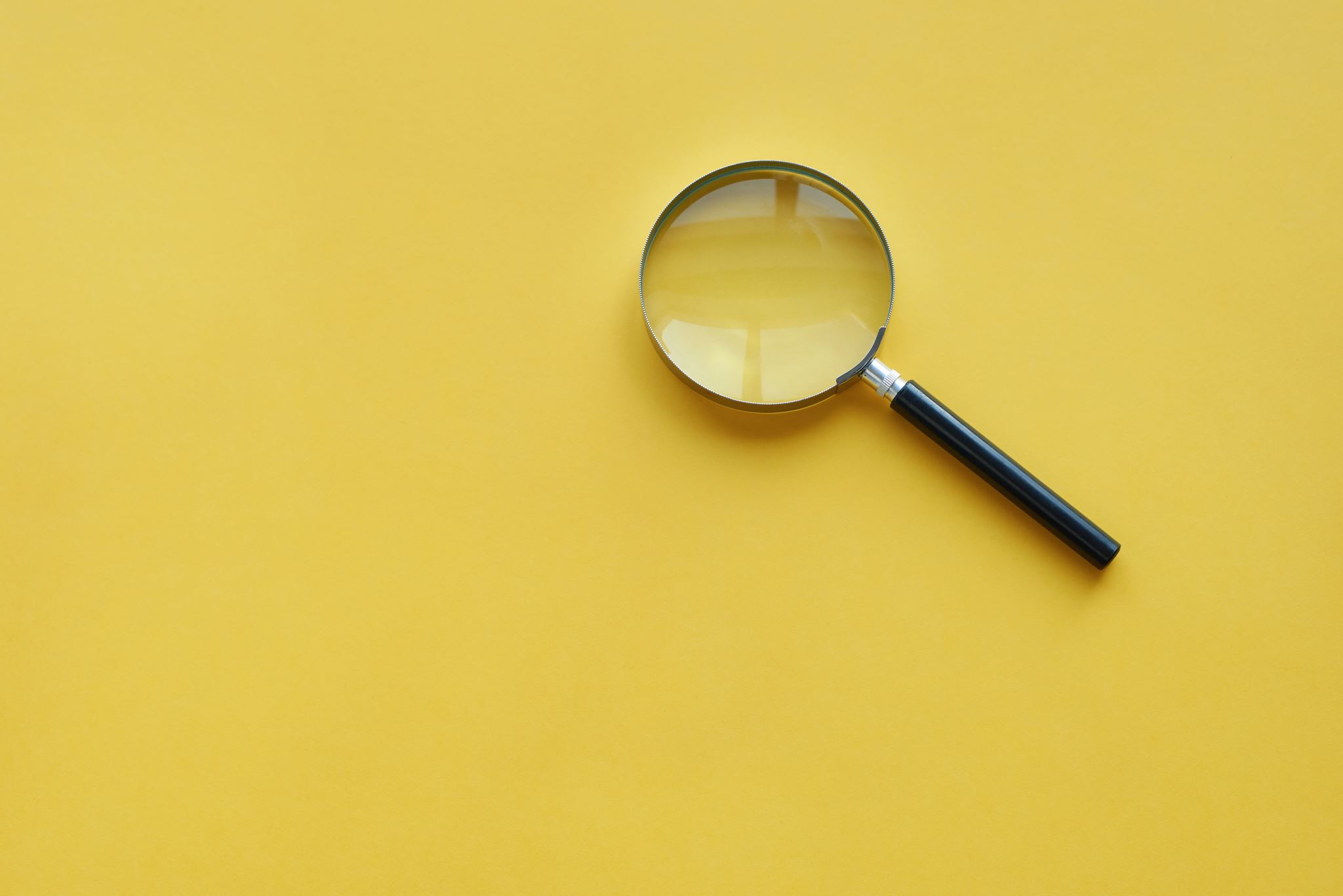 Спасибо за внимание!